Salud Forestal
Sanidad Forestal
Evaluación
CoNTROL
Recurso forestal
Detección e identificación
Perspectiva ecológica
Funcionalidad del ecosistema
Manejo ecosistémico
Perspectiva económica
CoNTROL de plagas
Manejo integrado de plagas
PERSPECTIVA
Salud Forestal
Sanidad Forestal
Estrategia Nacional de Salud y Sanidad Forestal
Honduras posee una Estrategia Nacional de Salud y Sanidad Forestal, la cual proviene de la Estrategia Regional de Salud y Sanidad Forestal impulsada por la CCDA en el año 2016. 

Existe un abordaje diferenciado de las plagas y enfermedades forestales, según el escenario forestal en el que estás se encuentren, de está manera, escenarios como viveros, plantaciones forestales, bosques urbanos y bosques bajo plan de manejo forestal con fines productivos, son tratados con una perspectiva de Sanidad Forestal, ya que su perspectiva es económica y son escenarios creados por el hombre. 

Sin embargo, escenarios como Microcuencas y Áreas Protegidas, son manejados con una perspectiva de Salud Forestal, ya que su perspectiva es ecológica y son ecosistemas.
Procesos de Salud y Sanidad Forestal
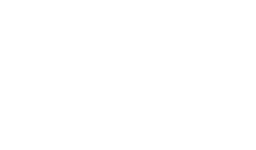 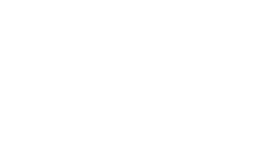 Diagnóstico
Procesos de Salud y Sanidad Forestal
Diagnóstico
Es el resultado de la consecución de los procesos de detección, identificación y evaluación. La veracidad del diagnóstico y consecuente control o no del agente diagnosticado, depende de qué tan bien conocido sea el agente causal y de la evaluación del daño que cause (Berryman, 1986).
Detección y Monitoreo
La detección y colecta de los agentes dañinos son realizados directamente en campo y pueden identificarse en laboratorio. 

La detección continua y sistemática de un agente dañino específico se denomina monitoreo y este es esencial para mantener una evaluación constante de agentes causales recurrentes.
CONTROL
Conocido el diagnóstico de una plaga o enfermedad y habiendo determinado que los mismos representan una amenaza al recurso forestal, se procede a definir las formas de control, integrando las mismas a los planes de manejo de la especie o el tipo de bosque, conformando así el manejo, con estrategias y métodos de control de la plaga o enfermedad (Berryman, 1986).
Evaluación
Al haber detectado e identificado el organismo que está afectando a un árbol o en su caso a un bosque, se debe determinar la importancia y/o extensión del daño causado (Berryman, 1986). A esto se le conoce como evaluación de daños o incidencia.
SistemaS de Información
Es importante que los resultados del diagnóstico y los parámetros para su evaluación, se registren en un sistema de información que permite comparar estos parámetros en cada temporada, formando así el historial del país y sobre el cual a futuro se basarán los programas de detección, monitoreo y control.